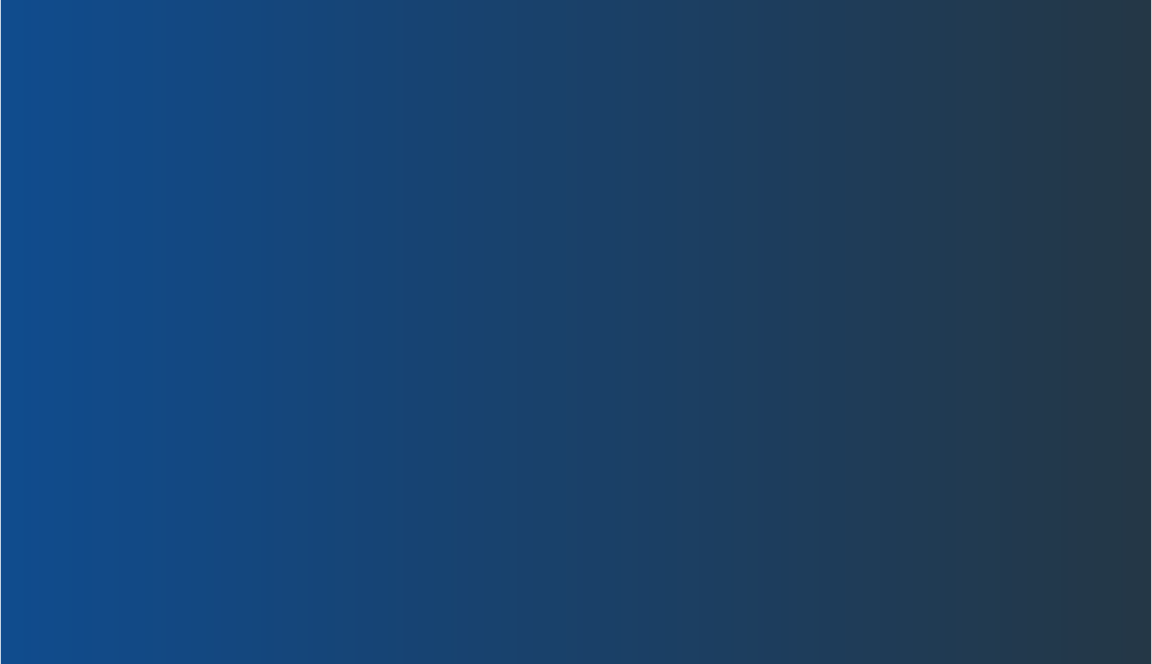 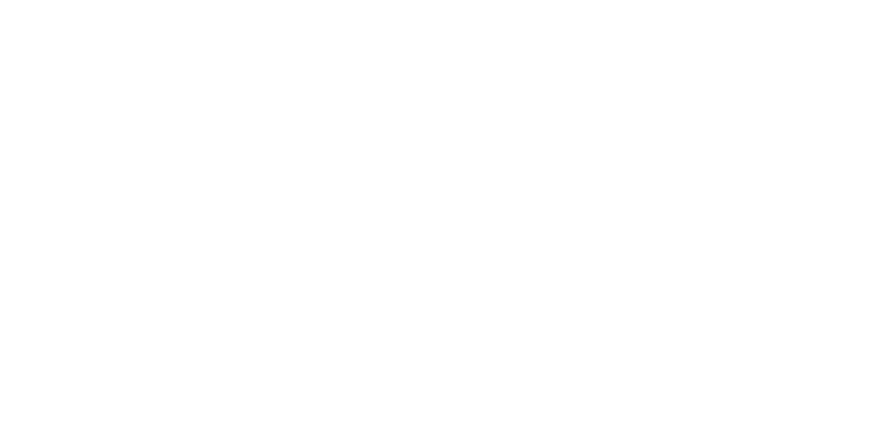 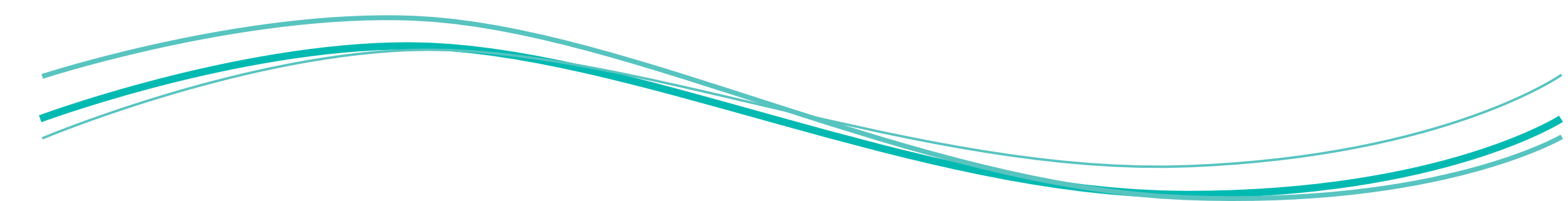 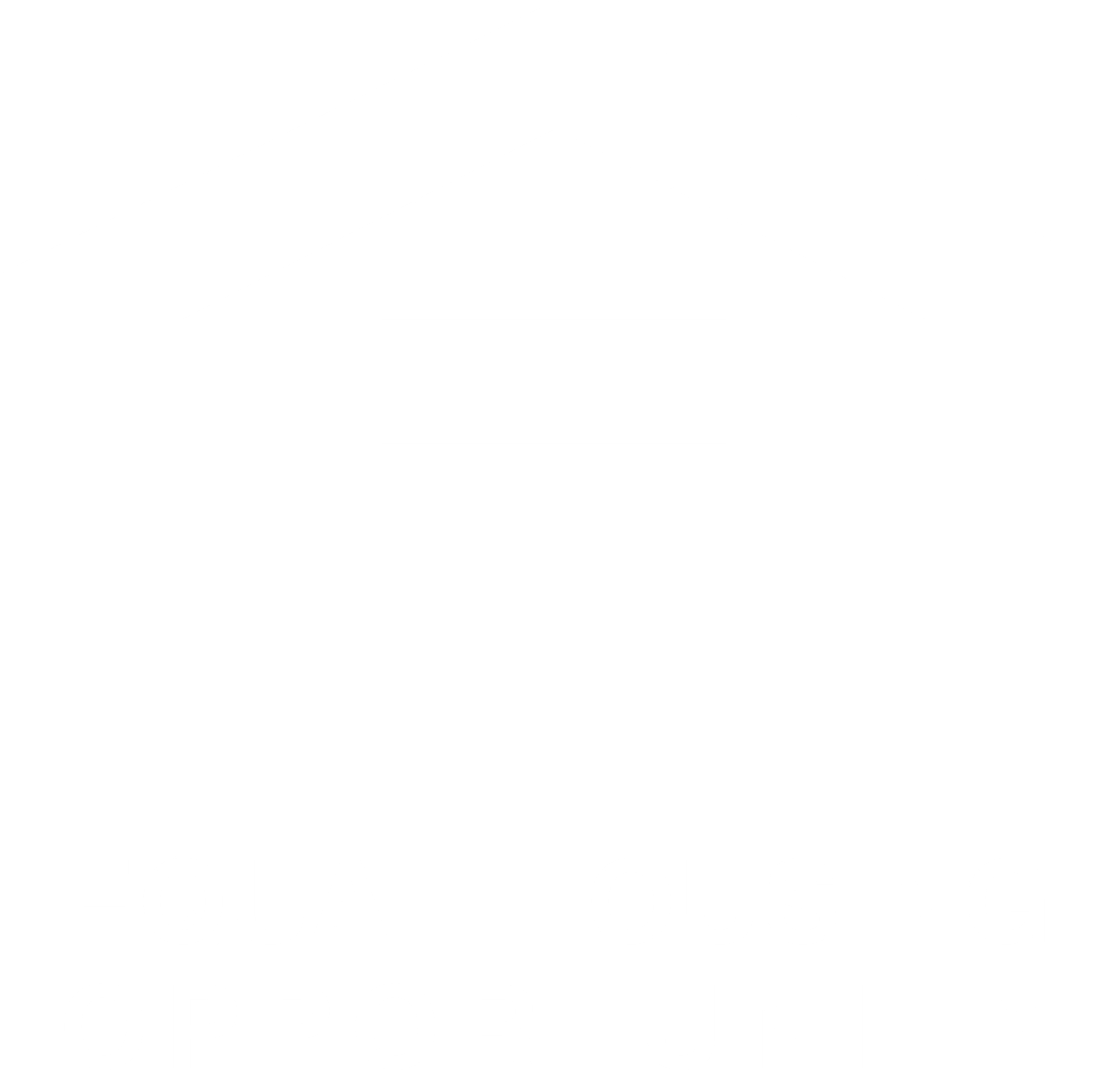 HOMEOWNER REHABILITATION PROGRAM
Mississippi Home Corporation
State Housing Finance Authority 

Created by the legislature in 1989

History of promoting homeownership and the creation of   affordable housing units by funding local development activities.
TRAINING GOALS & OBJECTIVES
Reservation Award
15-Month Project Completion Requirement   
Goals and Expectations Changes Reservation Award
Ensure Submission of Successful Phase II Applications 
Activity Types: Do’s and Don'ts
Provide Guidance on the Implementation Process
TRAINING GOALS & OBJECTIVES
Develop and implement affordable housing and services tailored to local needs and priorities

Project Completion Deadline

Selection Process
2024 PHASE II HOMEOWNER REHABILITATION PROGRAM
PHASE II – HOMEOWNER REHABILITATION
PHASE II APPLICATION PROCESS

RESERVATION AWARD NOTIFICATION - SECOND PUBLIC HEARING

15-MONTH PROJECT COMPLETION STATUS CERTIFICATION 

WRITTEN GRANT AGREEMENTS
PHASE II – HOMEOWNER REHABILITATION
SUBMISSION OF APPLICATIONS

HOMEOWNER REQUIREMENTS

MANUFACTURED HOUSING UNITS
PHASE II – HOMEOWNER ELIGIBILITY REQUIREMENTS
Household Eligibility
Income Eligibility
Income Limits
Ownership Eligibility
Property Eligibility
PHASE II – HOMEOWNER REHABILITATION CHECKLIST
Homeowner Information
Proof of Ownership
Proof of Residency
Income Determination
Part 5 Income Calculation Worksheet
PHASE II - HOMEOWNER REHABILITATION CHECKLIST
Homeowner Information
Proof of Updated Property Taxes
Map Identifying Homeowner Unit
PHASE II - HOMEOWNER REHABILITATION CHECKLIST
Photographs of Dwelling 
Full Front/Back/Side View of Unit
Foundation (Front, Back, and Side)
Roof
Plumbing (outside line)
Entire Kitchen
Bathroom(s)
Bedroom(s)
Electrical
PHASE II - HOMEOWNER REHABILITATION CHECKLIST
Room by Room Inspection HUD Form 52580
Age of Unit
Displacement Documentation
Documentation of Water/Sewer Availability
COMPLIANCE REVIEW
ENVIRONMENTAL REVIEW
GOAL
To deliver the importance of understanding and   considering the environmental review process and potential issues early in the project planning. 

Identify standard procedures for conducting reviews and documenting environmental findings.
FACTS
Every project undertaken with federal funds, and all activities related to that project, is subject to the provisions of the National Environmental Policy Act of 1969 (NEPA), as well as to the HUD environmental review regulations at 24 CFR Part 58

The Recipient of the federal project funds may NOT obligate, committed or expend federal funds until you have completed the environmental requirements, received an environmental clearance and satisfied all contract conditions. NO EXCEPTIONS

Assumption of Responsibility Responsible entities (REs) must assume the responsibilities for Environmental review  • Decision-making  

A written record of compliance with HUD’s environmental regulations is required for every activity.
FACTS
HUD’s regulations at 24 CFR Part 58 implement the policies and regulations of the National Environmental Policy Act (NEPA)

Leaving any Compliance Documentation Section blank or providing a “not applicable” response to any Statutory item is not acceptable. A failure to review all items will result in the recipient having to correct the Environmental Review Records and re-submit to MHC. 

Copies of environmental review must be available to the public in RE and recipient’s offices
GUIDANCE
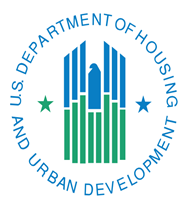 1. Determine Level of Review
 
2. Conduct the Review  

    Public Notice Process 

    Request for Release of Fund
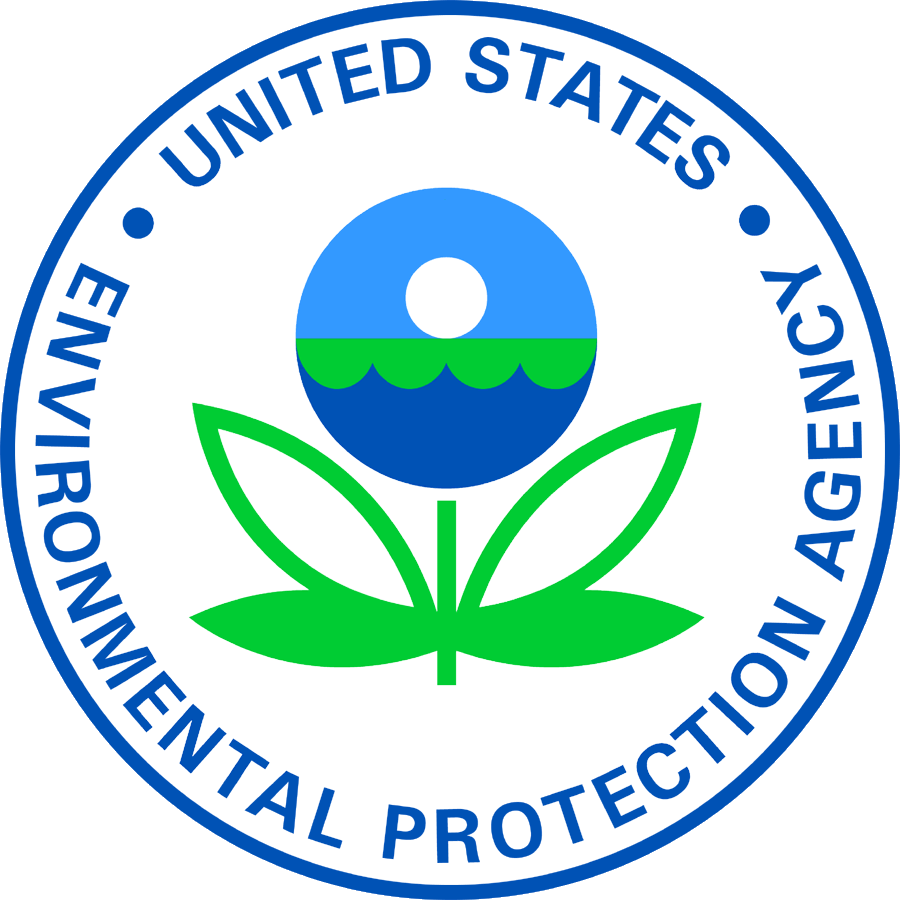 PROCESS
Evaluate the entire scope of the project

Goal is to assess the cumulative effect of all planned activities.
LEVEL OF ENVIRONMENTAL REVIEW
Exempt 24 CFR 59.34  

Categorical Exclusion Subject (CEST) 58.5 

Categorical  Exclusion Not Subject To (CENST)  58.5

Environmental Assessment (EA) 
 
Environmental Impact Statement (EIS)

https://www.hudexchange.info/programs/environmental-review/
CATEGORICAL EXCLUSIONS SUBJECT TO § 58.5
24 CFR Part 58.35 of the environmental regulations. 

Activities listed in 58.35(a) are categorically excluded from National Environmental Protection Act (NEPA) requirements

A determination of whether compliance with the Federal laws, authorities and Executive Orders listed in Sec. 58.5 are invoked by project activities.
Related Laws & Authorities 24 CFR 58.5
Historic Properties
Floodplain Management
Coastal Zone Management
Sole Source Aquifers
Endangered Species
Wild & Scenic Rivers
Wetland Protection
Air Quality
Farmlands Protection
Contamination & Toxic Substances
Explosives & Flammable Hazards
Noise Abatement & Control
Environmental Justice
OTHER REQUIREMENTS 24 CFR 58.6
Flood InsuranceCoastal BarriersRunway Clear Zones
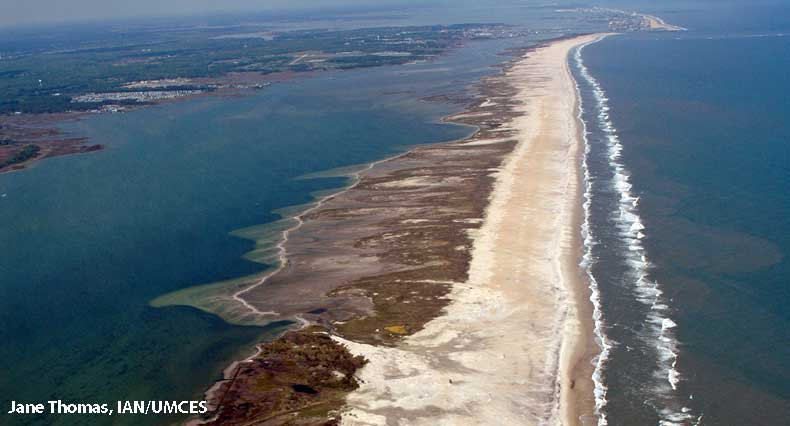 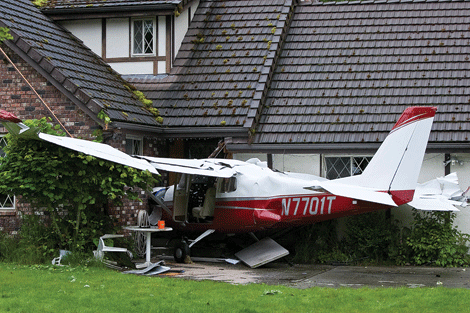 EXEMPT ACTIVITIES
Categorical exclusions

Listed at 58.35(a) are effectively converted to exempt activities provided there are no circumstances which require compliance or mitigation for any of the laws and authorities in 58.5 • If converted, no NOI/RROF
RESOURCES
Mississippi Home Corporation 
www.mshomecorp.com
environmentalassessment@mshc.com

Shirley.Thompson@mshc.com  607-718-4685

HUD Exchange 
www.hudexchange.info/programs/environmental-review

NEPAssist
www.epa.gov/nepa/nepassist
Fair Housing & Equal Opportunity  (FHEO)andaffirmative Furthering Fair Housing (AFFH)
What is Fair Housing??
Fair Housing is your Right!
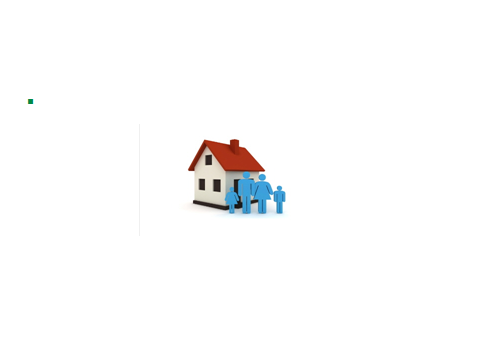 FEDERAL & CIVIL RIGHTS LAWS
Prohibits housing discrimination based on your race, color, national origin, religion, sex, familial status or disability.

Protect Individuals right to rent, buy a home, obtain a mortgage, or purchase homeowners' insurance free from discrimination.
FAIR HOUSING ACT/AFFH
The Fair Housing Act requires that HUD administer programs and activities relating to housing and urban development in a manner that affirmatively furthers the policies of the ACT.
HOME PROGRAM AFFH
As a requirement for participating in HUD’s many housing and community development programs, agencies receiving funding under the HOME program shall utilize Affirmative Marketing procedures to ensure nondiscrimination in housing or service directly or indirectly.
EXAMPLES OF AFFIRMATIVE OUTREACH
Inclusive Outreach-Ensure that current methods of outreach do not intentionally or unintentionally exclude protected groups and classes.

Display the Equal Housing Opportunity logo or the phrase “Equal Housing Opportunity” and the accessibility logo in any advertising and all written communications.
FAIR HOUSING & EQUAL OPPORTUNITY (FHEO) POSTERS & DISPLAYS
FHEO posters must be posted in the Recipient’s place of business and located in plain view for those entering and existing the building or near the common thoroughfare.
PROCUREMENT
PROCUREMENT
Procurement Policy is governed by 24 CFR Part 85 (Common Rule) and/or 24 CFR Part 84

State of Mississippi Procurement Law, Section 31-7-9, Mississippi Code of 1972, Annotated
PROCUREMENT
Must be opened on-site

Must be awarded to the lowest and best bidder

Document, document, document
Handle bids equally
Rejected bids
Withdrawal of bids
PROCUREMENT
SMALL PURCHASES

NO BIDS REQUIRED 

Supplies/Nonprofessional services up to $5,000
Contact at least two (2) vendors by phone
Document vendor information	
Name of firm
Firm’s address and telephone number
Name of contact person
Date and time
Price quoted
PROCUREMENT
SMALL PURCHASES – Continue 

Supplies/Nonprofessional services $5,000-$25,000

Contact at least two (2) vendors for written quotes
 Document vendor information

Name of firm
Firm’s address and telephone number
Name of contact person
Date and Time 
Price quote
PROCUREMENT
COMPETITIVE PROPOSALS


PROFESSIONAL SERVICES PROVIDERS – RFP’S

Consultants/Administrators
Engineers
Environmental (Asbestos & Lead Based Paint)
Legal/Attorney
Surveyor

Price may not be utilized as a factor in the RFP for Land                                      
   Surveyors or Engineering Services
PROCUREMENT
PROFESSIONAL SERVICES SELECTION PROCESS 

Publish at least ONCE in local newspaper
	
        Required information:
	  -Identify Evaluation Factors
	  -Date, time, location
	  -Submit copy to MPTAP
	  -Requires MBE/WBE Solicitation
PROCUREMENT
SEALED BIDS

Advertise ONCE per week for two (2) consecutive weeks in the local newspaper

Required information

Date, time, location to secure plans/specs
Deadline date, time and location to submit
Submit copy to MPTAP
MPTAP confirmation
Solicit MBE/WBE
SECTION 3
SECTION 3
On September 29, 2020, HUD published the Final Rule for Section 3, which previously had been operating under the Section 3 Interim Rule, 24 CFR Part 135, which was published in 1994.  

The Final Rule 24 CFR Part 75 became effective on November 30, 2020.
SECTION 3 NEW FINAL RULE
HUD ACTION

New Section 3 Final Rule

Start Date

Non-Compliance Period (The new Section 3 Rule should be implemented by projects committed during this time, but HUD will not monitor these based on the new rule).

All projects committed after this date must comply with the new Section 3 rule.
DATE

September 29,2020

November 30, 2020

December 1, 2000 – June 30, 2021



July 1, 2021
What is Section 3?

Section 3 is a provision of the Housing and Urban Development (HUD) Act of 1968 and is found at 12 U.S.C. 1701u. The regulations are found at 24 CFR Part 75.

Section 3 requires recipients of HUD funding to direct employment, training, and contracting opportunities to low-income individuals and the businesses that employ these persons within their community. 

Per this statutory language, recipients of HUD funds (i.e., grantees and contractors) ensure that “to the greatest extent feasible,” when certain HUD funds are used to assist housing and community development projects, preference for construction-related training, jobs, and contracting opportunities go to low and very low-income people and to businesses that are owned by low and very low-income persons or businesses that hire them. These opportunities are both gender and race neutral.
SECTION 3 REQUIREMENTS 

Who Must Meet Section 3 Requirements?

Housing construction or rehabilitation projects that receive over  $200,000 in total housing and community development financial assistance from HUD programs (including HOME, HTF, ESG, HOPWA, CDBG, or other similar funding from a local government), with the exception of  direct assistance (Homebuyer Assistance or Tenant-Based Rental Assistance).
SECTION 3
What is a Section 3 Business Concern?
A business that meets at least one of the following criteria documented within the last six-month period:

At least 51 percent owned and controlled by low- or very low-income persons;

Over 75 percent of the labor hours performed for the business over the prior three-month period are performed by Section 3 workers; or


A business at least 51 percent owned and controlled by current public housing residents or residents who currently live in Section 8-assisted housing.

Owners/developers are encouraged to utilize the Section 3 Opportunity Portal at https://hudapps.hud.gov/OpportunityPortal/ to locate Section 3 businesses and workers, as well as post available job/contracting opportunities.
What is a Section 3 Worker?

A Section 3 worker is a worker who currently fits or, when hired within past five years, fits at least one of the following categories: 

1.	Is a low or very low-income person that met HUD income limits for the previous or 	annualized calendar year.  Low and very-low-household income limits may be 	obtained from:	http://www.huduser.org/portal/datasets/il.html.
	
2.	Is employed by a Section 3 business concern or 

3.	Is a YouthBuild participant.  YouthBuild is a community-based pre-apprenticeship 	program administered by the U.S. Department of Labor that provides job training 	and educational opportunities for at-risk youth ages 6-24 who have previously 	dropped out of high school.
SECTION 3
Sub-Recipient’s Requirement and Responsibilities


Adopt a Section 3 Resolution to adopt the Section 3 Plan

Implement procedures to notify Section 3 residents and businesses of trainings, employment, and contracting opportunities.

Notify “potential” contractors of their responsibilities and require a written Section 3 plan prior to signing any contracts.
SECTION 3
Sub-Recipient’s Requirements and Responsibilities-Continues


Incorporate the Section 3 Clause in all solicitations and contracts.

Document, document, document – Document actions taken to comply with Section 3

Submit Section 3 Annual Summary Report – Form 60002A
SECTION 3
ACTIONS OF GOOD FAITH EFFORT

Advertise in local newspaper

Placing a notice of commitments under Section 3 at the project site or where applications for training and employment are taken

Contacting local job training centers, employment service agencies and community organizations
SECTION 3
ACTIONS OF GOOD FAITH EFFORT-Cont.


Keeping a list of Section 3 area residents who apply on their own or by referral for available positions

Selection of Section 3 area residents training and employment positions
2024 Homeowner Rehabilitation Implementation Process
NOTICE TO PROCEED
NOTICE TO PROCEED
Required Documents for Issuance of 
 Notice to Proceed

Title Opinion for each homeowner
Survey – Reconstruction/Replacement units only
Copies of all bids
Bid Tabulation
Current copy of Contractor’s License
Contractor’s Clearance
Proof of Workmen’s Compensation Insurance, if applicable
NOTICE TO PROCEED
Documents Required for Issuance  of a Notice to Proceed – (Cont’d)

Sub-Recipient/Homeowner Contract
Homeowner/Contractor Contract
Asbestos Report, if applicable
Lead Based Paint Report, if applicable
Activity Completion Schedule, updated copy if required
CHANGE ORDER
Change orders must include all required signatures prior to submission.

Approval must be granted by MHC prior to requested changes taking place.
REQUEST FOR CASH
REQUEST FOR CASH
REQUIRED DOCUMENTS:

Request for Cash 
Summary Support Sheet
Consolidated Support Sheet
Invoices
Inspection Reports (where applicable)
Summary Support Sheet
Serves as document to report cost

Must accompany each Request for Cash

Cost reported must equal total of invoices

Dates must coincide with front of Request for Cash

Must have all required signatures
NOTES OF IMPORTANCE
Request for Cash form is accessible on MHC website: www.mshomecorp.com/federal-programs/home/homeowner-rehab 

Request for Cash #1 will not be processed until after the Notice to Proceed has been submitted and approved. 

Request for Cash will not be processed if contract period has expired


Activity revisions should be sent to MHC prior to Request for Cash; if applicable
NOTES OF IMPORTANCE
Drawdowns must be made only in the amounts necessary to meet current disbursements

A zero balance must be maintained in the bank account

Rehabilitation/Reconstruction – draws must be for work completed, e.g., foundation, framing, electrical, roofing

Rehabilitation/Reconstruction – Inspector's report must accompany Request for Cash
MONITORING
MONITORING
Monitoring will consist of the following areas:

Environmental
Citizen Participation
Fair Housing/Equal Opportunity
Financial Management
Procurement
Housing Rehabilitation
Section 3
Other applicable areas
PROJECT CLOSEOUT
CLOSE-OUTS
Recipient’s Close-out Checklist
Certification of Completion
Recipient Funding Sources
Recipient Performance Certification Report
Agreement Relative to Closeout
Outstanding Claimant's List
Homeowners Activities Summary Report
Consolidated Support Sheet (Pages 1&2 of the Final RFC)
Homeowner Rehab Set Up and 
  Completion Form
CLOSE-OUTS
Close-out Packages must be received by MHC 45 days from the completion date of the project

Submit three (3) copy of the Close-out Package with original signatures

All documents must have original signatures

Close-out Packages that are not accurate or incomplete will be returned for corrections
HOMEOWNER REHABILITATION PROGAM CONTACT PERSONS
Jackie Cobbins
Federal Grant Program Coordinator
jackie.Cobbins@mshc.com
601-718-4635

Kimberly Stamps
AVP Grants Management
Federal Grants
kimberly.stamps@mshc.com
601-718-4638 

Lisa Coleman
Senior Vice-President
Federal Grants
lisa.coleman@mshc.com
601-718-4757
MISSISSIPPI HOME CORPORATION
735 Riverside Drive
Jackson, MS  39202
Phone: 601-718-4642
Fax: 601-718-4643
www.mshomecorp.com